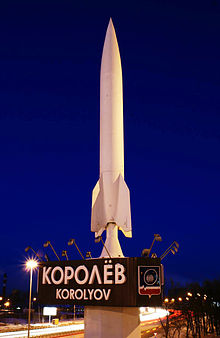 Город Королёв
Подготовил ученик 2 «В» класса 
Рябцев Михаил
Королёв
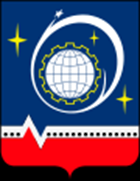 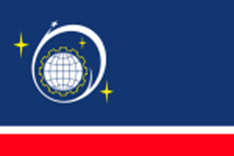 Королёв (основан 26 декабря 1938 года)— город в Московской области России, наукоград. 
Население — 222 952 чел. (2018). 
Королёв  часто неофициально называют космической столицей России.
Флаг
Герб
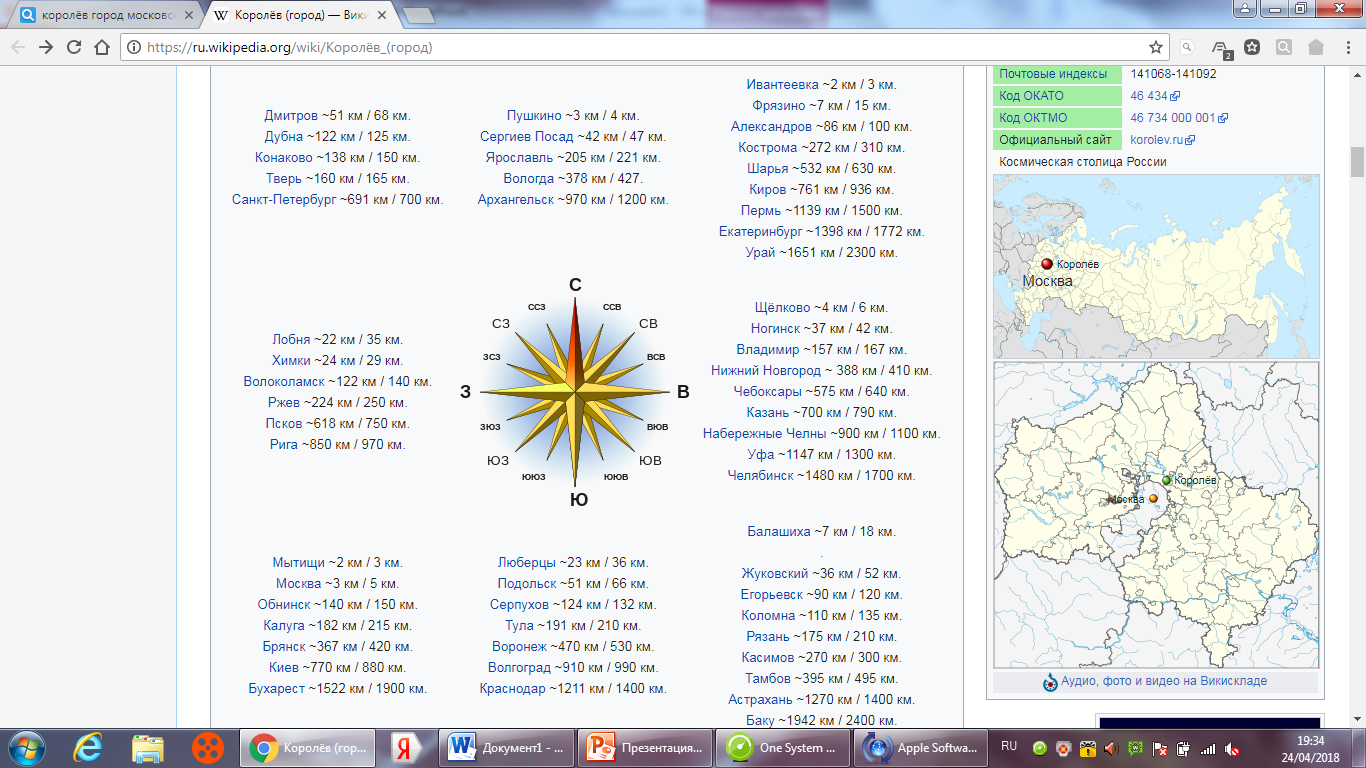 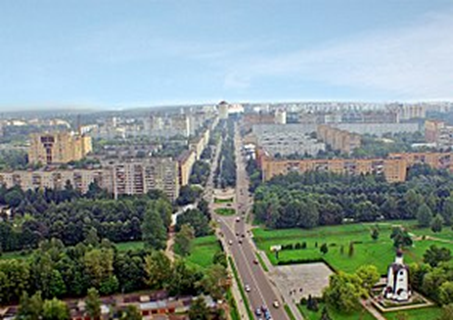 Серге́й Па́влович Королёв (30 декабря 1906, Житомир — 14 января 1966, Москва) — советский учёный, инженер-конструктор, главный организатор производства ракетно-космической техники и ракетного оружия в СССР и основоположник практической космонавтики.
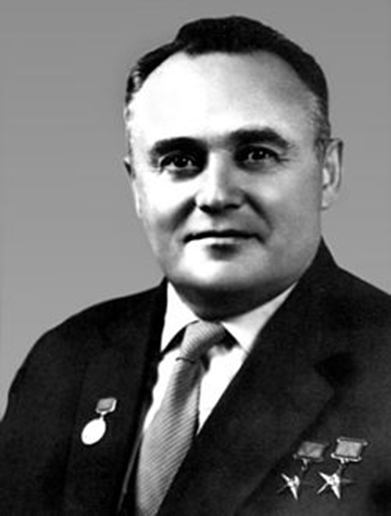 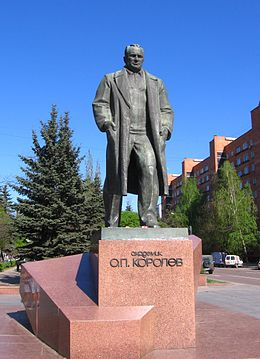 Памятник Сергею Павловичу Королёву на проспекте Королёва, скульптор С. А. Щербаков
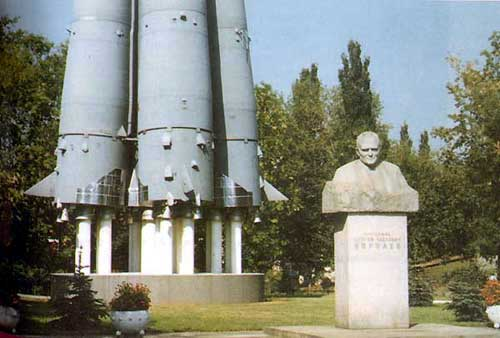 Памятник С. П. Королёву на территории РКК «Энергия» им. С. П. Королёва
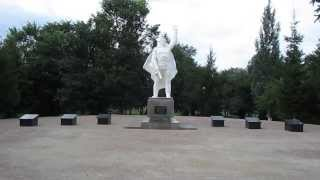 Памятники воинам, погибшим в Великой Отечественной войне 1941—1945 г., на площади Победы и ул. Ильича
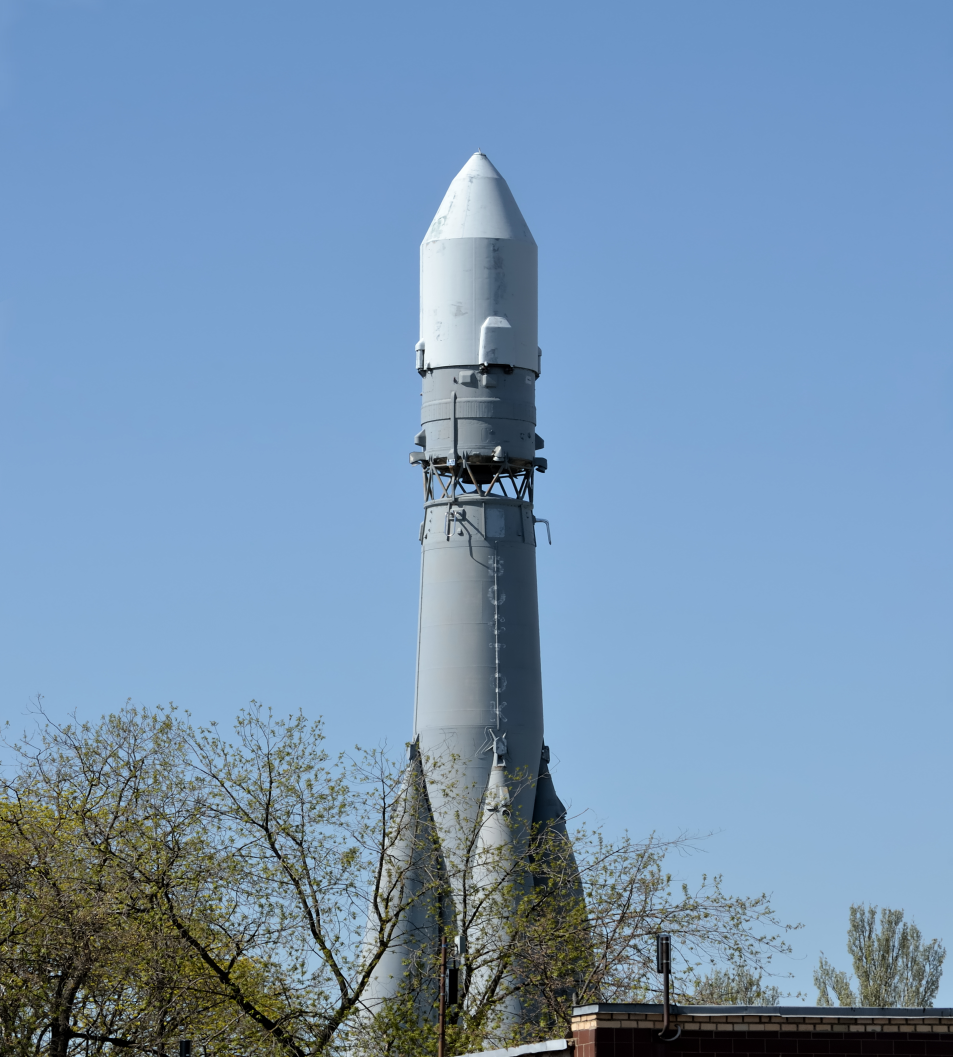 Монумент с ракетой-носителем Р-7 «Восток» на территории РКК «Энергия» им. С. П. Королёва
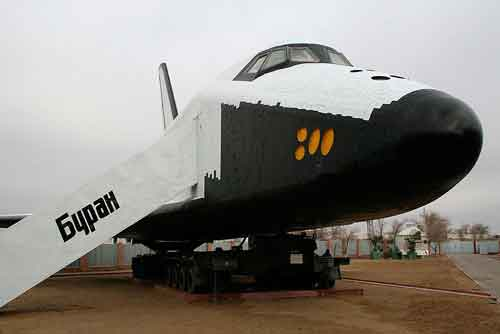 Монумент с уменьшенной копией системы «Энергия-Буран» на территории РКК «Энергия» им. С. П. Королёва.
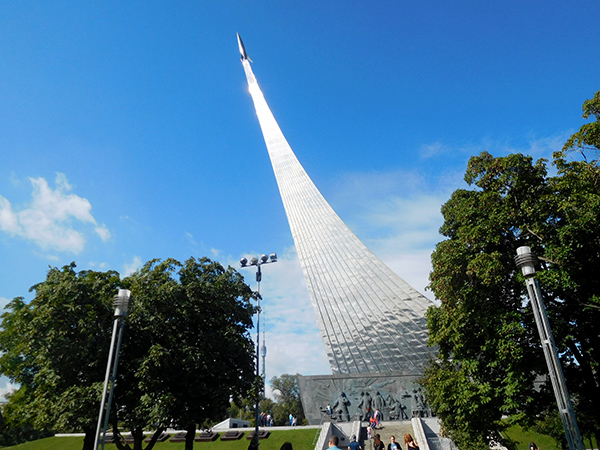 Памятник Ю. А. Гагарину и С. П. Королёву в сквере покорителей космоса у ЦДК им. Калинина
СПАСИБО 
ЗА 
ВНИМАНИЕ!!!